AQMS and PDL
NetOps VIII Seattle, Washington
March 20-21, 2018
Paul Friberg
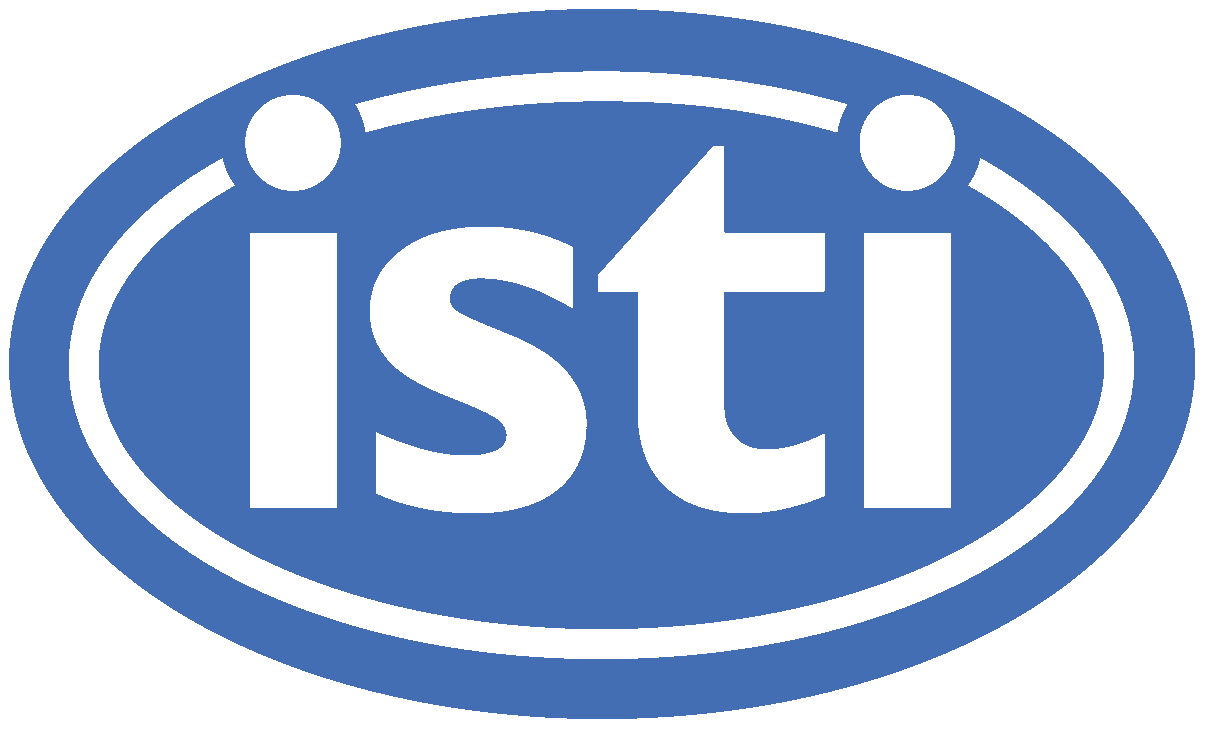 AQMS into PDL
UNASSOCIATED AMPLITUDES – NSMP XML – Perl module db2nsmp_xml – ONLY USER IS NEIC (at this time)
ORIGINS & PHASES – qml – Perl module by Pete Lombard that all RSN’s use.
PDL into AQMS
NOTHING YET, BUT DESIRED:
UNASSOCIATED AMPLITUDES – NSMP XML
ORIGINS (Mags) but Phases? - QuakeML
EEW ORIGINS – FORMAT?
UNASSOCIATED PHASES (not a product yet)